De veranderlijkheid van de mens
Doop: de onveranderlijke liefde van God
Vader: Met Zijn liefde is Hij bij ons

Zoon: Hij vergeeft ons en gaat ons voor naar hét leven

Geest: Hij inspireert ons om te (blijven) geloven en goed te leven
Doop
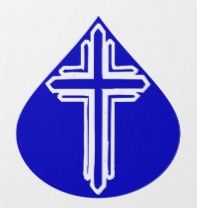